PRESENT PERFECT
HAVE/HAS + III form (ed)
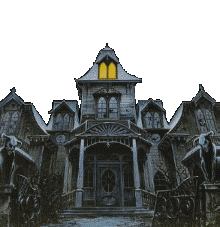 1. Действие закончилось, время не указано, так как это неважно, важен факт и связь с настоящим.

Он съел 25 цыплят! 
(Время: Когда?   Факт: Его раздуло
Связь с настоящим: еще осталось несколько 
             ножек)     
                                        
                      He has eaten 25 chickens
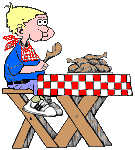 2. Действие, которое закончилось 
                       только что. (just)
Ничего себе! 
Наш кот поймал мышь!
(Когда? Только что. И 
Это видно на картинке.)

Wow! Our cat has caught a mouse!
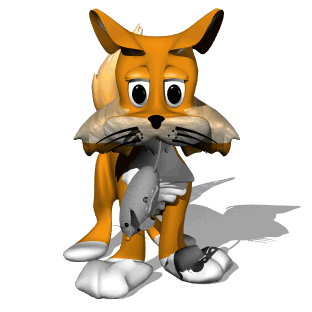 3. Действие уже закончилось, а период времени – нет (today, Xthis week, Xthis month, Xthis year, all day, all night).
Сегодня он испёк вкусный и красивый торт.

                         Today he has baked
                         a tasty and beautiful cake.
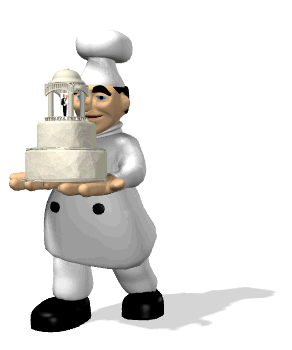 4. Жизненный опыт.
(Никогда - never,
Когда-нибудь – ever,
Ещё – yet,
Уже - already)

Я никогда не видел, как акула ест.
I have never seen how a shark eats.
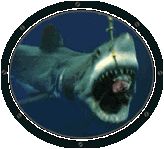 PRESENT PERFECT / CONTINUOUS
5. Действие, которое когда-то началось и до сих пор продолжается. Для глаголов нефизического действия (состояния).
					(for/since)
				Бедный котик хочет с утра есть.
				Poor kitty has wanted to eat since 
					morning.
                                    1.  Действие, которое когда-то началось и 
                                    до сих пор продолжается. Для 
                                    физического действия.
					(for/since) 
                            Have/has + been + ing
		            Бедный котик сидит в холодильнике
				               с утра.
             Poor kitty has been sitting in the fridge since morning.
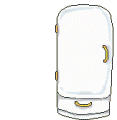 ГЛАГОЛЫ НЕФИЗИЧЕСКОГО ДЕЙСТВИЯ
Это глаголы, которые обозначают эмоции, чувства.

Например: to want, to love, to be, to believe, to forget, 
to like, to hear, to see и т.д.

Эти глаголы не могут употребляться в любых временах типа Continuous.
Однако, давайте вспомним слоган МакДональдс:

                    Какое это время? 
                   Present Continuous!
                     Почему?


Если человеку нравится какой-либо процесс, который происходит прямо сейчас, на его глазах, тогда глагол “to love” может употребляться в Present Continuous.
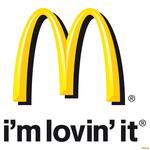 PRESENT PERFECT / CONTINUOUS
6. Результат налицо, то есть его видно. Причина этого результата объясняется в совершенном виде.
				      Он спит, (это видно) потому 
				      что он написал 100 упражнений.
				     He is sleeping because he has written
				     100 exercises.

                                    6. Результат налицо, то есть его 
                                     видно. Причина этого результата 
                                     объясняется в несовершенном виде.
Он спит, (это видно) потому что он писал всю ночь.
He is sleeping because he has been writing all night.
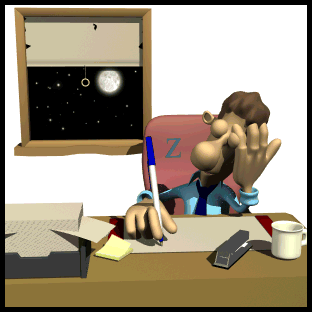